ШАРЛЬ           ПЕРРО(12.01.1628-10.05.1703 Г.Г.)
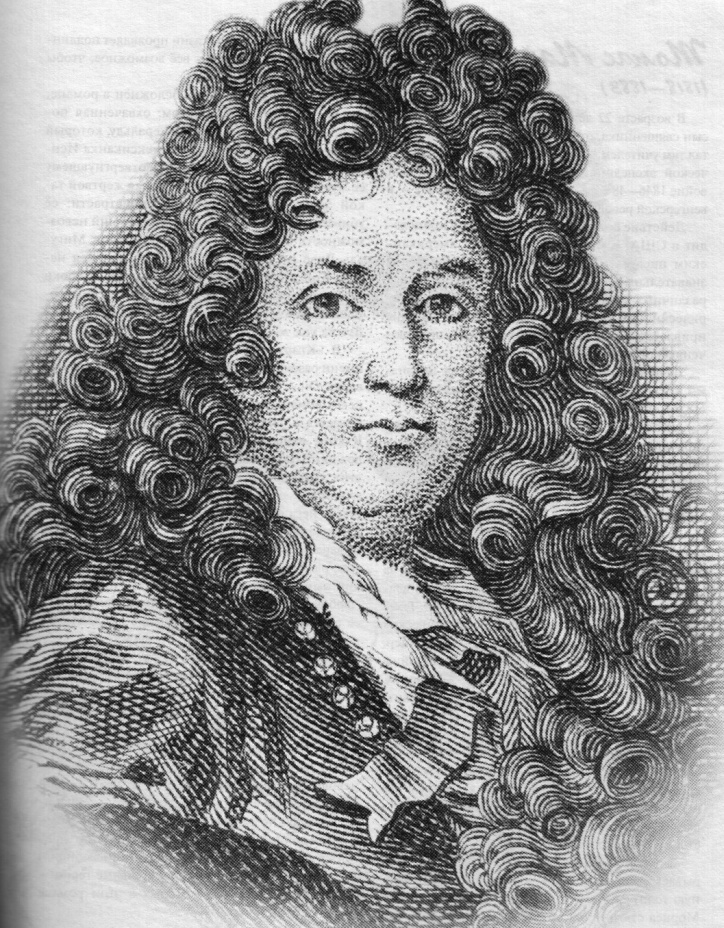 Марченко Е.В.,
МБОУ СОШ №3 
г. Красный Сулин, Ростовская обл.
Родился в семье судьи Парижского парламента Пьера Перро и был младшим из его семи детей. Родился в буржуазно-чиновничьей семье.
		 Изучал юриспруденцию, служил при дворе.
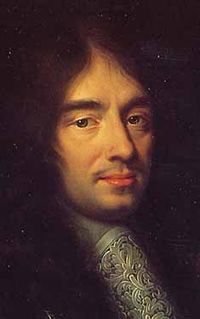 Отец  стремился дать всем своим сыновьям хорошее образование. Двое  стали по-настоящему знаменитыми: старший — Клод Перро, который прославился как архитектор, второй знаменитостью в семье Перро стал самый младший — Шарль. Он писал стихи: оды, поэмы, очень многочисленные, торжественные и длинные.
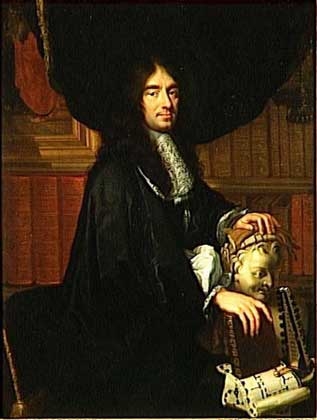 Первые литературные опыты -стихи. Первое произведение Перро — пародийная поэма «Стены Трои, или Происхождение бурлеска» (1653). 
		Славу Перро принёс сборник «Сказки моей матушки Гусыни, или Истории и сказки былых времён с поучениями» (1697). Сказки Перро - это сказки волшебные .
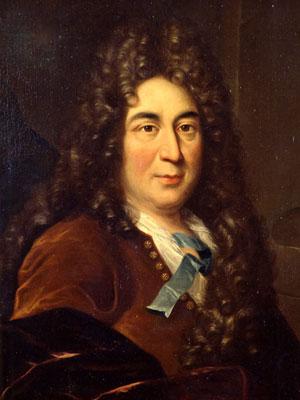 Первый русский перевод сказок Перро относится к 1768 («Сказки о волшебницах с нравоучениями»). Сказка «Кот в сапогах» переведена В.А. Жуковским (1845).
		 На сюжеты сказок Перро созданы оперы «Золушка» Дж. Россини, «Замок герцога Синяя Борода» Б. Бартока,
    балеты «Спящая красавица» П.И. Чайковского, «Золушка» С.С. Прокофьева и др.
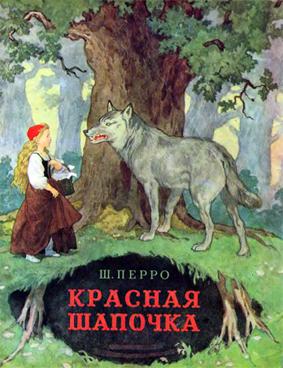 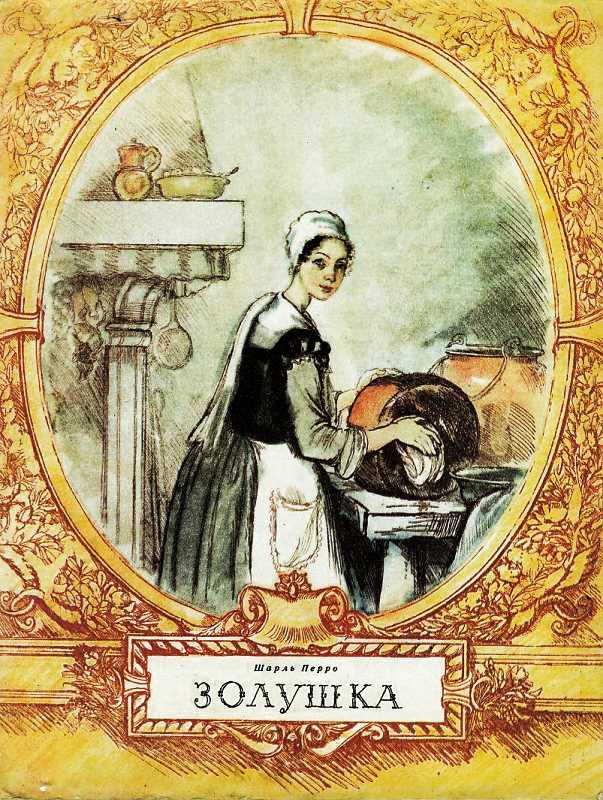